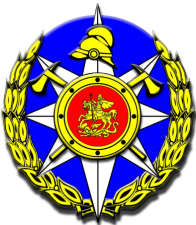 ГОСУДАРСТВЕННОЕ КАЗЕННОЕ УЧРЕЖДЕНИЕ МОСКОВСКОЙ ОБЛАСТИ«МОСКОВСКАЯ ОБЛАСТНАЯ ПРОТИВОПОЖАРНО-СПАСАТЕЛЬНАЯ СЛУЖБА»
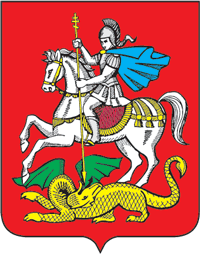 СЛУЖЕБНОЕ СОВЕЩАНИЕПодведение итогов Спартакиады ГКУ МО «Мособлпожспас» по служебно-прикладным и массовым видам спорта за 1 квартал
 2018 года
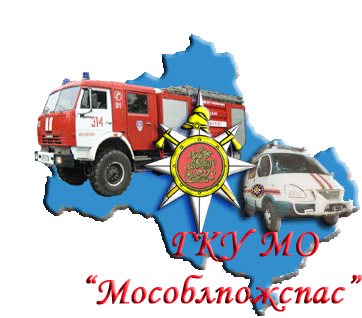 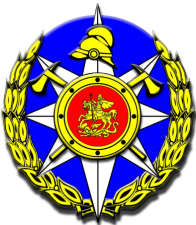 ГОСУДАРСТВЕННОЕ КАЗЕННОЕ УЧРЕЖДЕНИЕ МОСКОВСКОЙ ОБЛАСТИ«МОСКОВСКАЯ ОБЛАСТНАЯ ПРОТИВОПОЖАРНО-СПАСАТЕЛЬНАЯ СЛУЖБА»
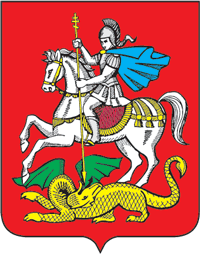 Итоговые результаты
выступлений спортивных коллективов ГКУ МО «Мособлпожспас» в 1 квартале 
2018 года.
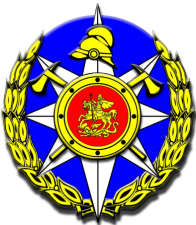 ГОСУДАРСТВЕННОЕ КАЗЕННОЕ УЧРЕЖДЕНИЕ МОСКОВСКОЙ ОБЛАСТИ«МОСКОВСКАЯ ОБЛАСТНАЯ ПРОТИВОПОЖАРНО-СПАСАТЕЛЬНАЯ СЛУЖБА»
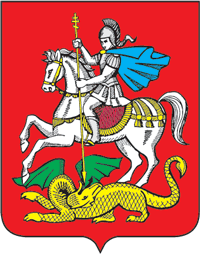 Состав спортивного комитета ГКУ МО «Мособлпожспас» на 2018 год
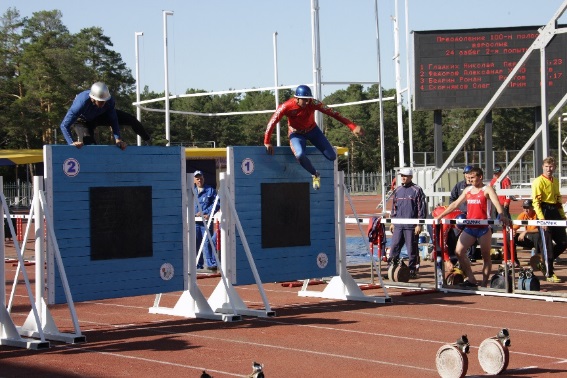 Председатель спортивного комитета:
Плевако А.Л. - Первый заместитель начальника ГКУ. 
Заместители председателя спортивного комитета:
Прудников А.Н. - начальник управления профессиональной подготовки и аттестации
Юнисов Р.Х  - начальник управления организации работы пожарно-спасательных подразделений
Члены спортивного комитета:
Карпов О.Е. – заместитель начальника управления организации работы пожарно-спасательных подразделений
Кангин А.И. - заместитель начальника управления профессиональной подготовки и аттестации Забурдаев А.В. – начальник учебного центра
Щербаков А.Б. - начальник отдела профессиональной подготовки.
Кочуков А.П. - начальник отдела организации обучения.
Яблочкин В.И. - главный эксперт отдела пожарно-спасательного спорта учебного центра 
Фомкин А.Д. - старший эксперт отдела организации работы пожарных подразделений
Гаврилов А.Ю. – старший эксперт отдела пожарно-спасательного спорта.
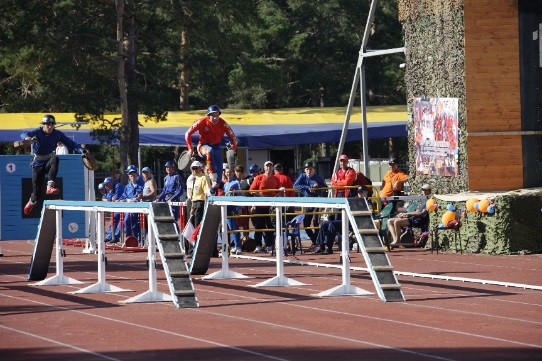 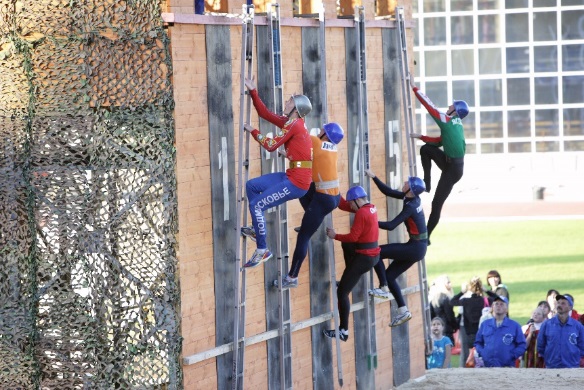 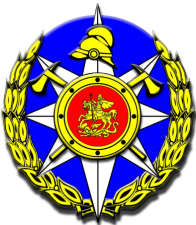 ГОСУДАРСТВЕННОЕ КАЗЕННОЕ УЧРЕЖДЕНИЕ МОСКОВСКОЙ ОБЛАСТИ«МОСКОВСКАЯ ОБЛАСТНАЯ ПРОТИВОПОЖАРНО-СПАСАТЕЛЬНАЯ СЛУЖБА»
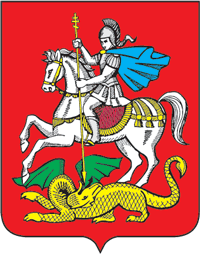 План-календарь СпартакиадыГКУ МО «Мособлпожспас» на 2018 год
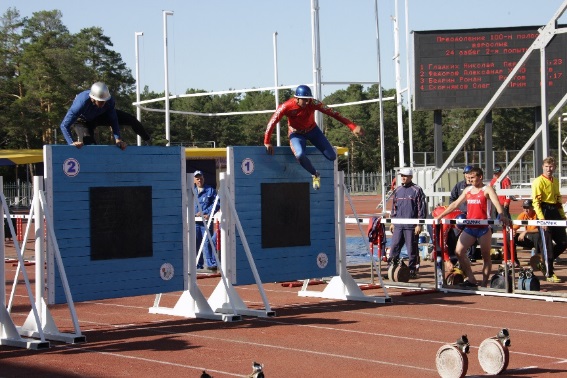 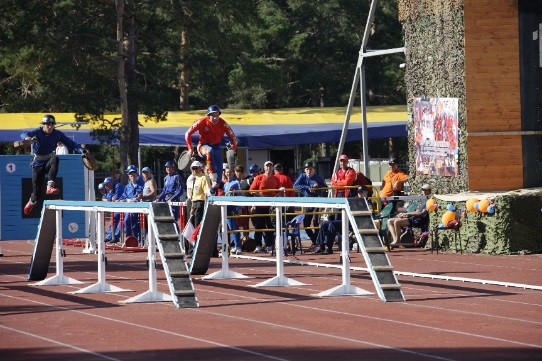 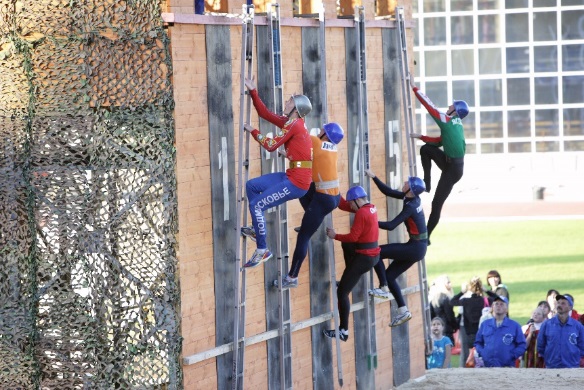 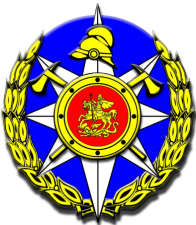 ГКУ МО «МОСОБЛПОЖСПАС»«МОСКОВСКАЯ ОБЛАСТНАЯ ПРОТИВОПОЖАРНО-СПАСАТЕЛЬНАЯ СЛУЖБА»
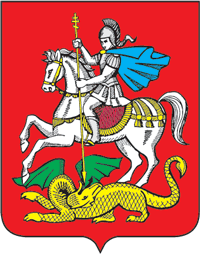 ПОЛОЖЕНИЕ
о проведении Первенства ГКУ МО «Мособлпожспас» по пожарно-прикладному спорту
(утверждается Приказом ГКУ МО «Мособлпожспас»)
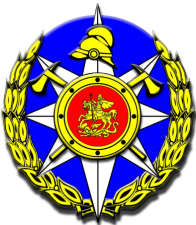 ГОСУДАРСТВЕННОЕ КАЗЕННОЕ УЧРЕЖДЕНИЕ МОСКОВСКОЙ ОБЛАСТИ«МОСКОВСКАЯ ОБЛАСТНАЯ ПРОТИВОПОЖАРНО-СПАСАТЕЛЬНАЯ СЛУЖБА»
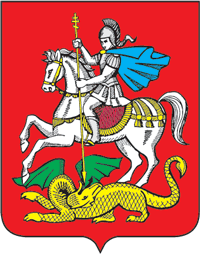 СПАСИБО ЗА ВНИМАНИЕ!
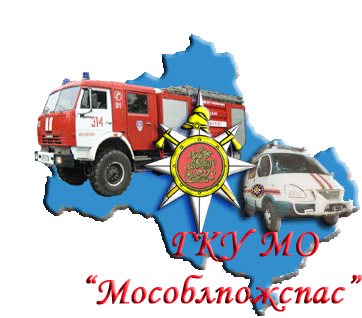 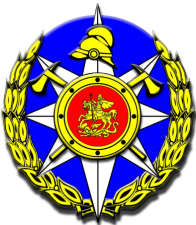 ГОСУДАРСТВЕННОЕ КАЗЕННОЕ УЧРЕЖДЕНИЕ МОСКОВСКОЙ ОБЛАСТИ«МОСКОВСКАЯ ОБЛАСТНАЯ ПРОТИВОПОЖАРНО-СПАСАТЕЛЬНАЯ СЛУЖБА»
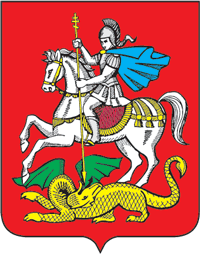 д
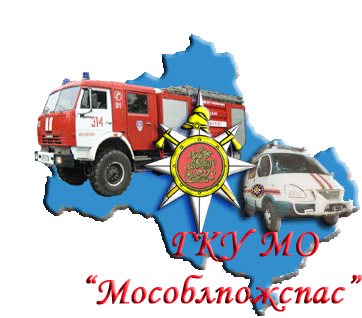